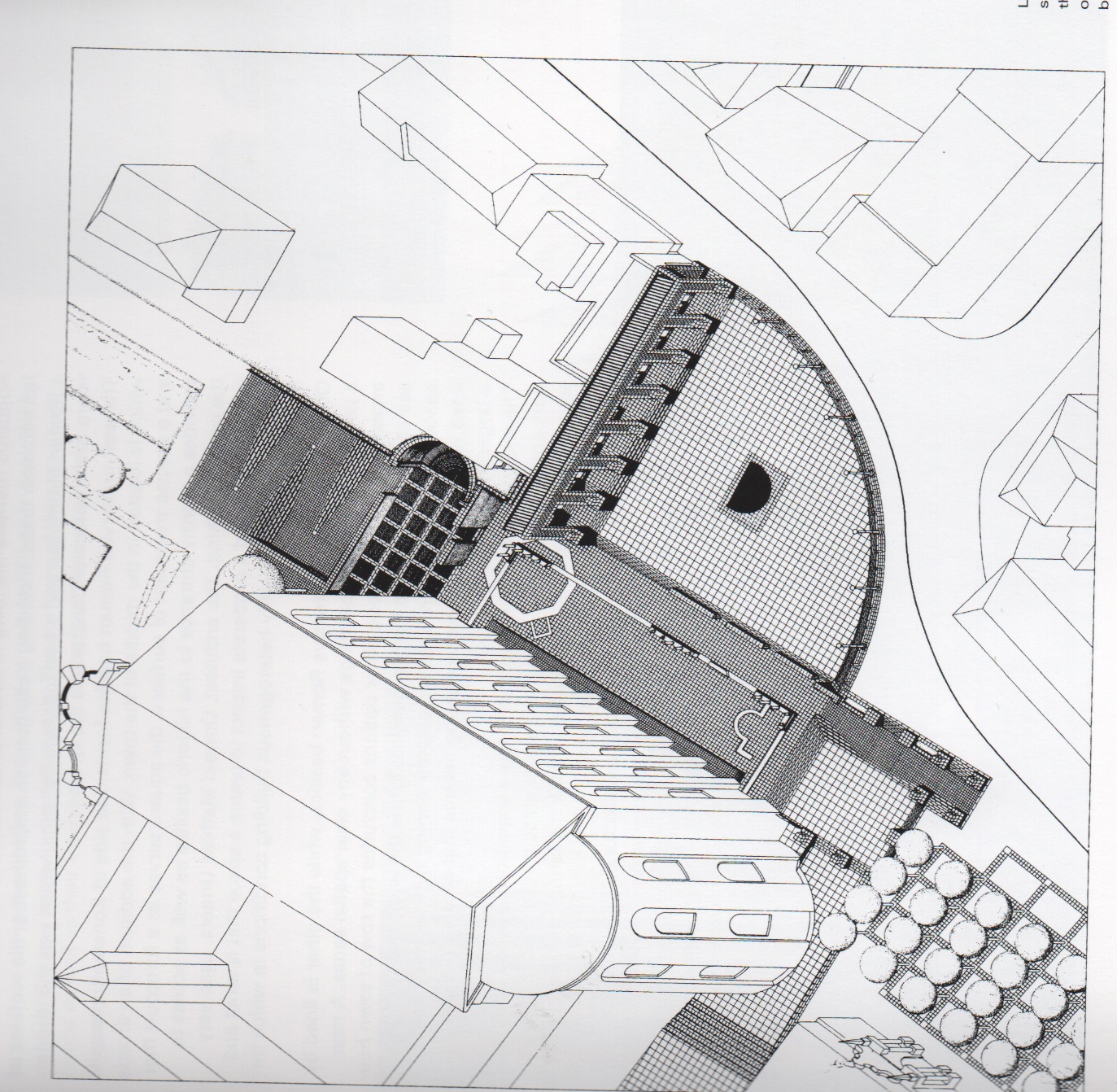 Gehl & Gemzoe: New City Spaces 2000
KAUPUNKITILAA SANOITTAMASSALuento 29.9.2022
[Speaker Notes: KUVAUSLUPA]
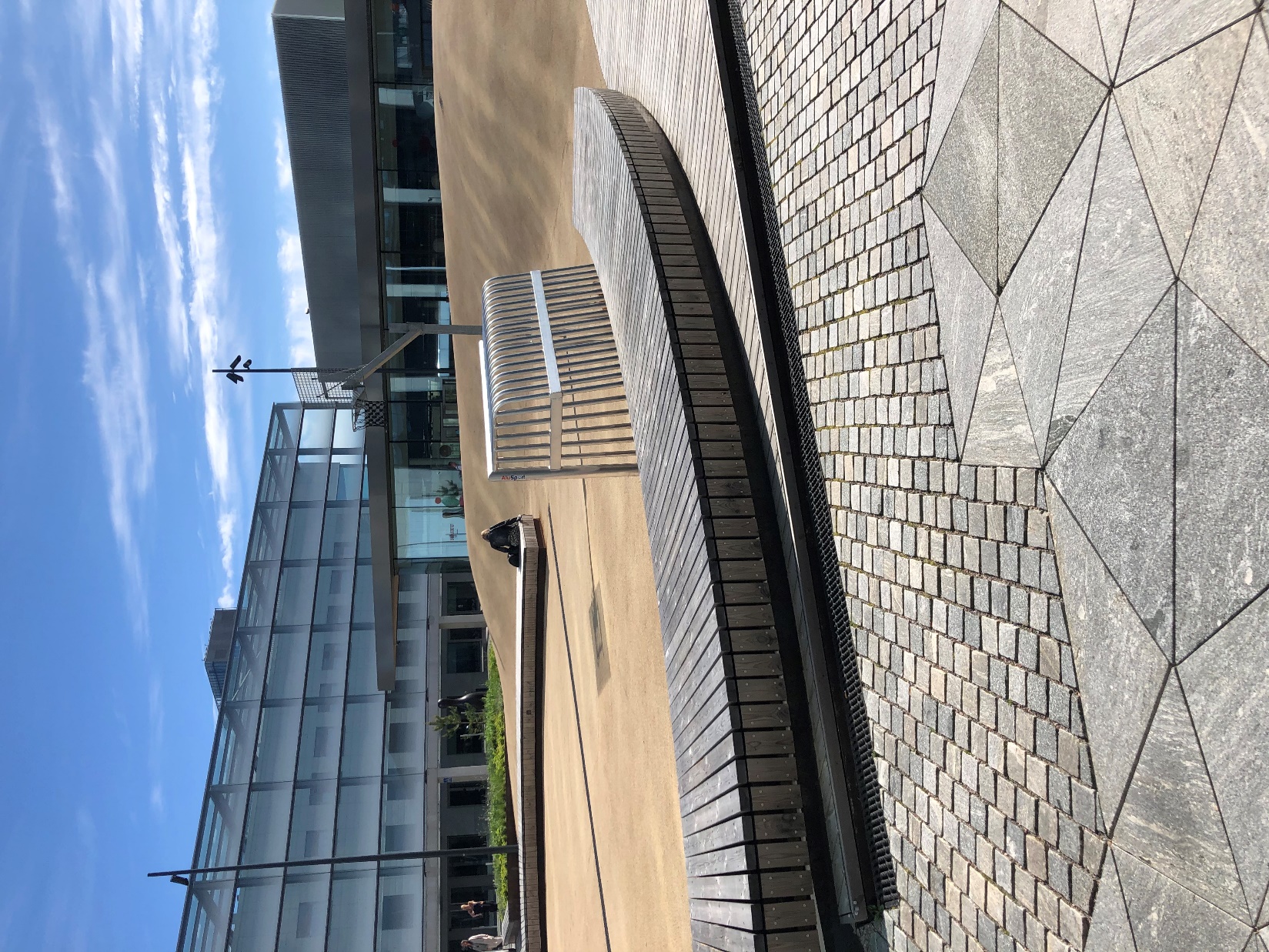 KEILANIEMEN TORI, ESPOO
Masu Planning Oy &
Arkkitehtitoimisto SARC 
Valmistunut 2020
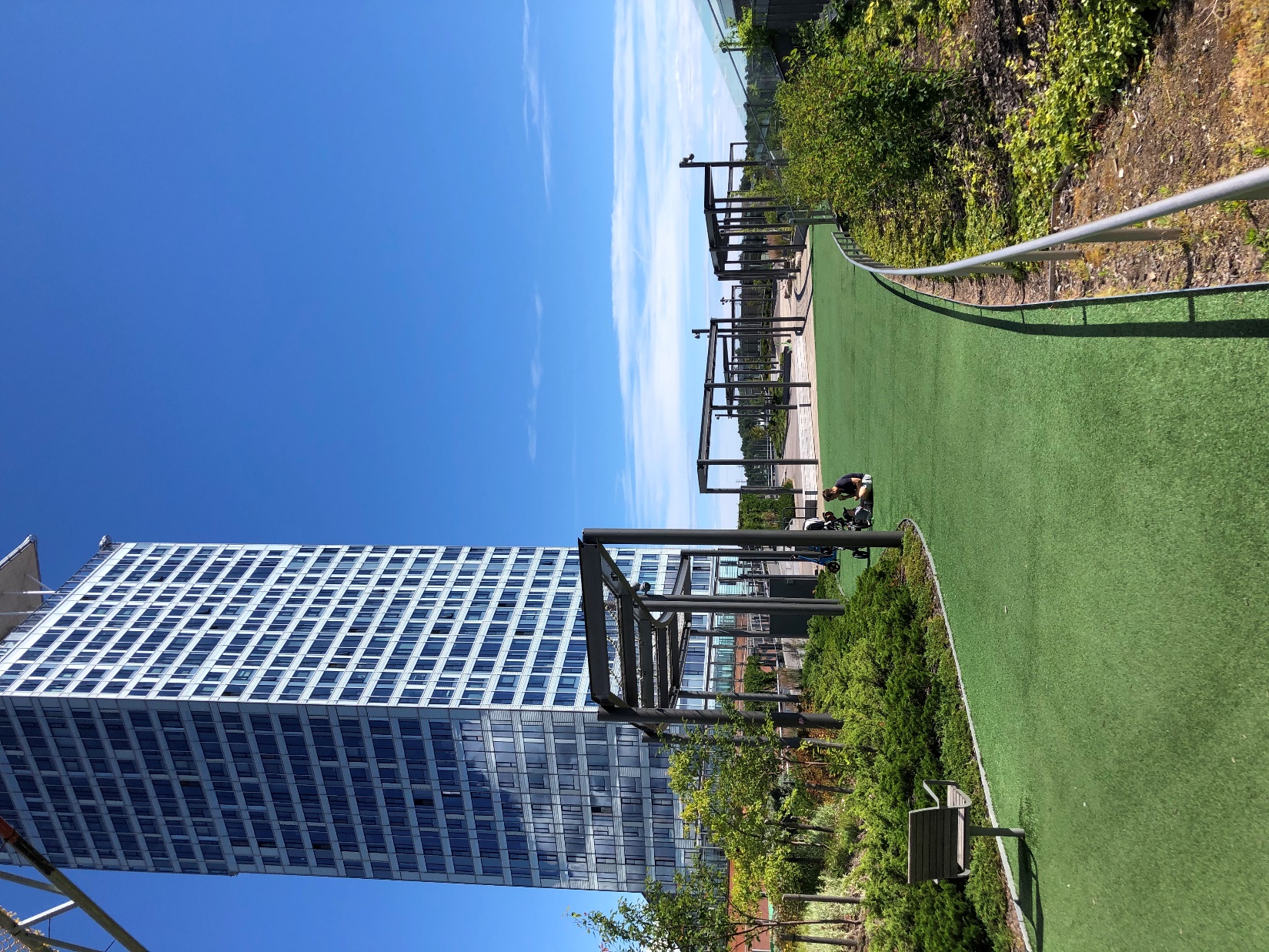 KALASATAMAN PUISTOKANSI ”BRYGA”
Maisema-arkkitehtitoimisto Maanlumo Oy
& Arkkitehtitoimisto Pekka Helin & Co Oy Valmistunut 2018
[Speaker Notes: -]
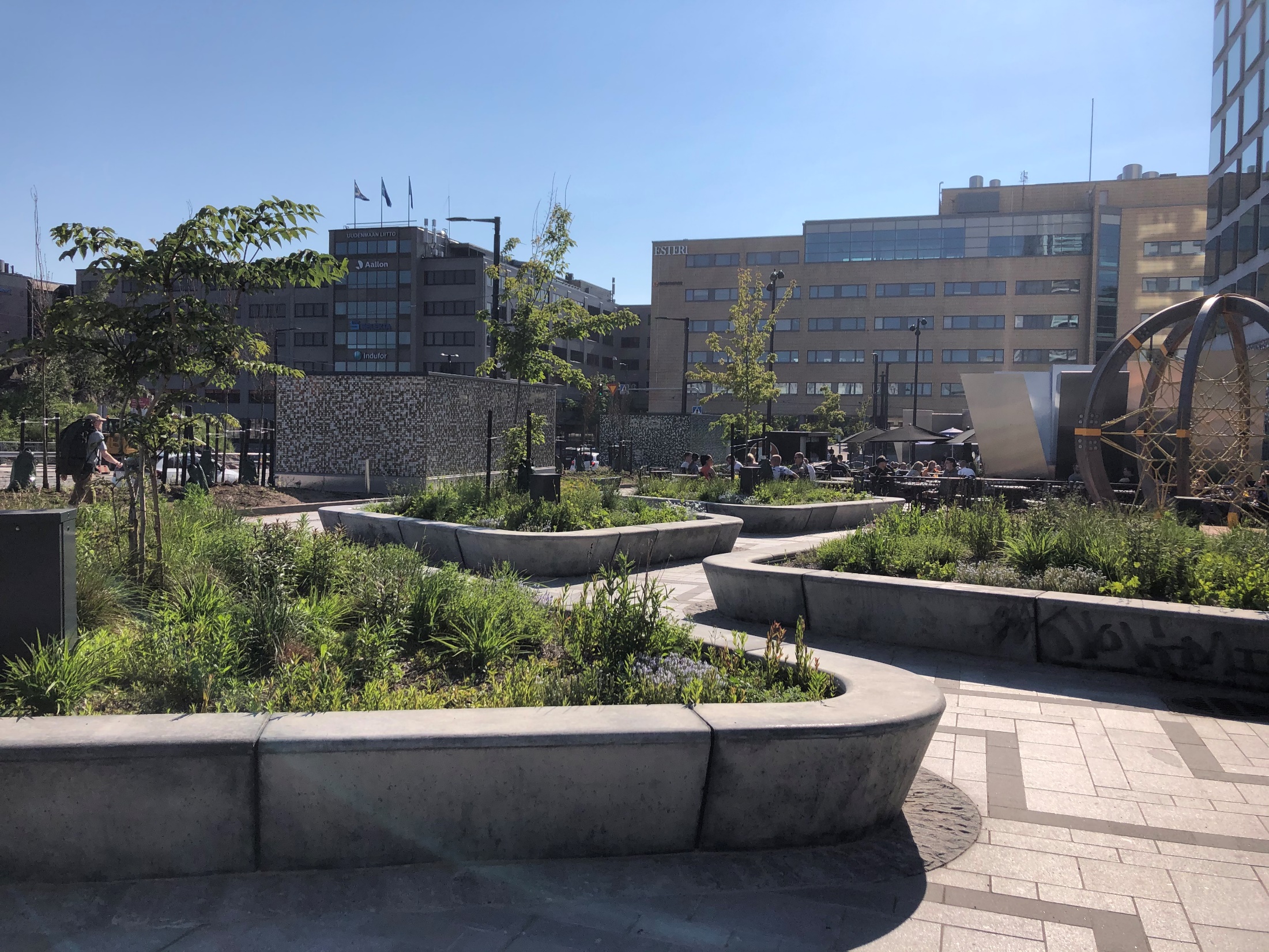 TRIPLAN ULKOTILAT
Arkkitehdit Soini & Horto Oy ja 
LOCI Maisema-arkkitehdit Oy
Valmistunut 2020
LUENNON SISÄLTÖ
RYHMÄ- / PARIKESKUSTELU OPPIMISTEHTÄVÄN 2 POHJALTA
OPPIMISTEHTÄVÄN 2 PURKU RYHMÄSSÄ
TEORIAA: KAUPUNKITILAN JÄSENTYMINEN MIELIKUVAKARTTANA
TAUKO 10 MIN
TEORIAA: ERILAISET TAVAT HAHMOTTAA KAUPUNKITILAA
OMA NÄKÖKULMASI? 
KYSYMYKSET JA KESKUSTELU AIHEESTA
OPPIMISTEHTÄVÄN 3 OHJEISTUS
PARI- / RYHMÄKESKUSTELU (N. 15 MIN)
OPPIMISTEHTÄVÄN 2 POHJALTA

Jakautukaa pareittain tai pieniin ryhmiin

Käykää yhdessä läpi oppimistehtävän 2 antia

Pohjana pohdinnalle toimii MyCoursesiin palautettamasi oppimistehtävä 2

Kirjatkaa ylös huomioitanne  valitkaa kirjuri!

Eroavatko tapanne tarkastella kaupunkitilaa? Miten? 

Tärkeältä tuntuvat teemat, aiheet, huomiot alueista?

Kirjatkaa ylös myös mahdollinen muu keskustelu aiheen ympärillä

Jakakaa kooste keskustelusta lopuksi ryhmässä
OPPIMISTEHTÄVÄN 2 JOHDATTELEVAT KYSYMYKSET

Mitkä asiat, piirteet, yksityiskohdat kohdealueissa kiinnittivät ensimmäisenä huomiosi? Miksi?

Liittyvätkö ensimmäiset huomiosi kohteissa esim. 
Alueen visuaaliseen, kolmiulotteiseen kokonaisuuteen (tilasarjat, näkymät, mittasuhteet jne.)
Kehollisiin aistimuksiin tilassa
Sosiaalisiin toimintoihin ja toimintamahdollisuuksiin tilassa
Kohteiden tapaan kytkeytyä läpiympäristöönsä
Kaupunkitilassa näkyviin ajallisiin kerroksiin
Luonnon ja rakennetun ympäristön suhteeseen tilassa
Kestävyysnäkökulmaan (materiaalien kierrätettävyys, kestävyys jne.)

Mitkä olivat mielestäsi tilojen vahvuuksia? Mikä tekee niistä hyvän?

Mitkä ovat tilan ongelmat ja heikkoudet?

Minkälaista käyttäjää tila mielestäsi palvelee hyvin / huonosti?

Millä yhdellä sanalla kuvailisit kutakin aluetta?
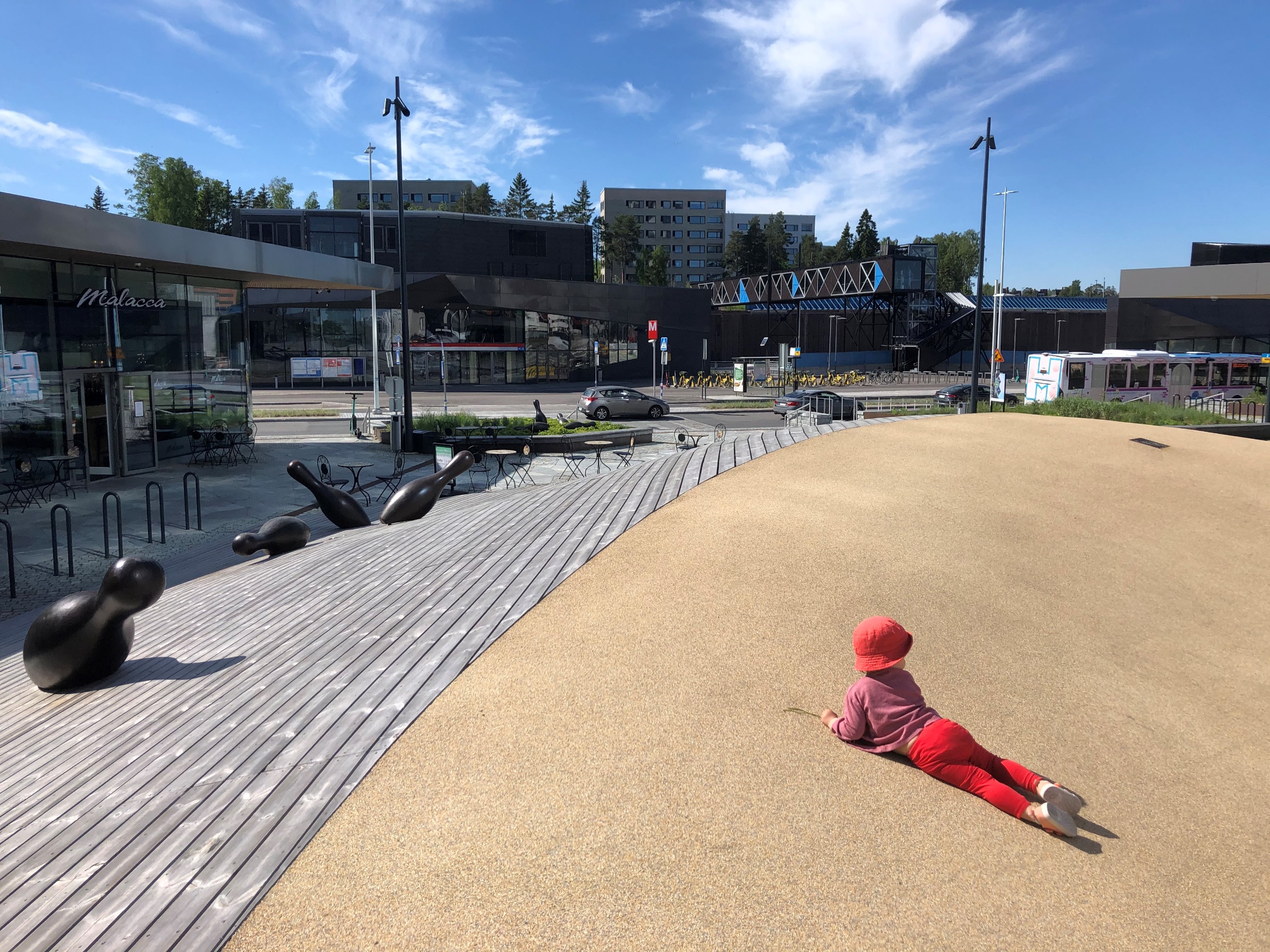 Mitä hyvä kaupunkitila 
minulle merkitsee?
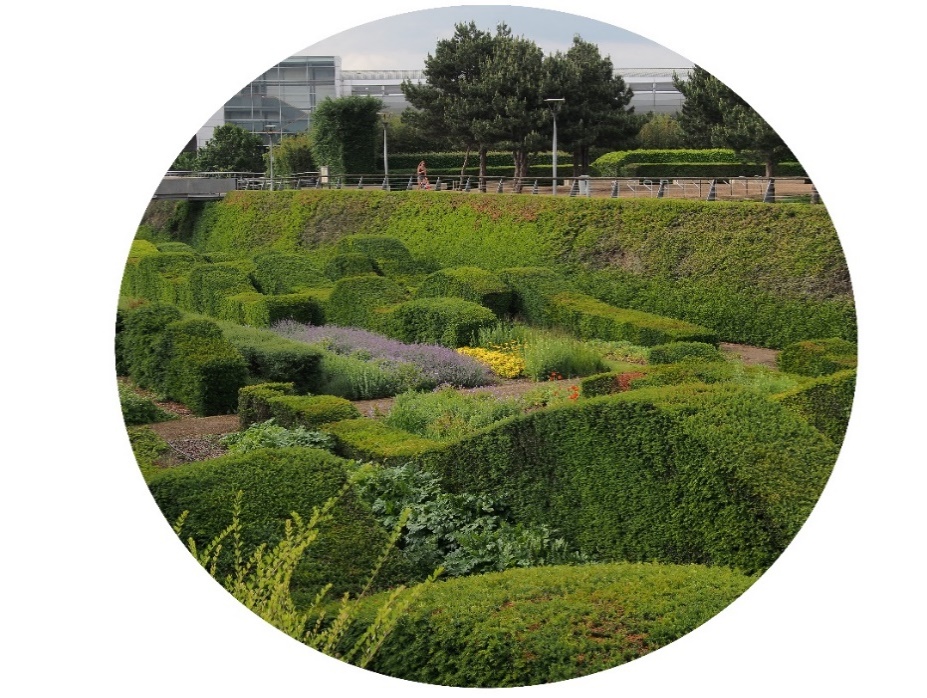 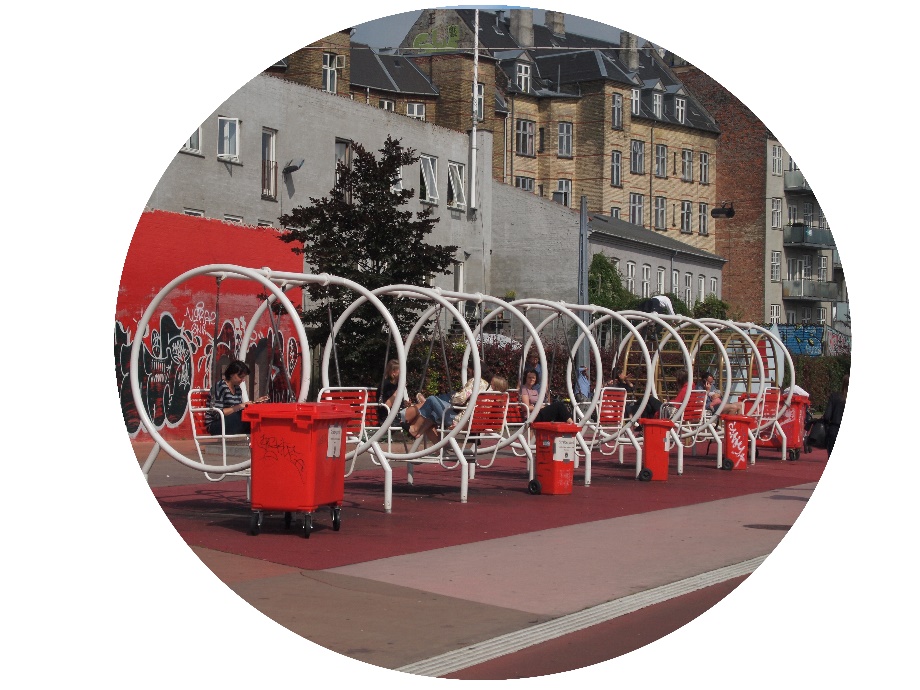 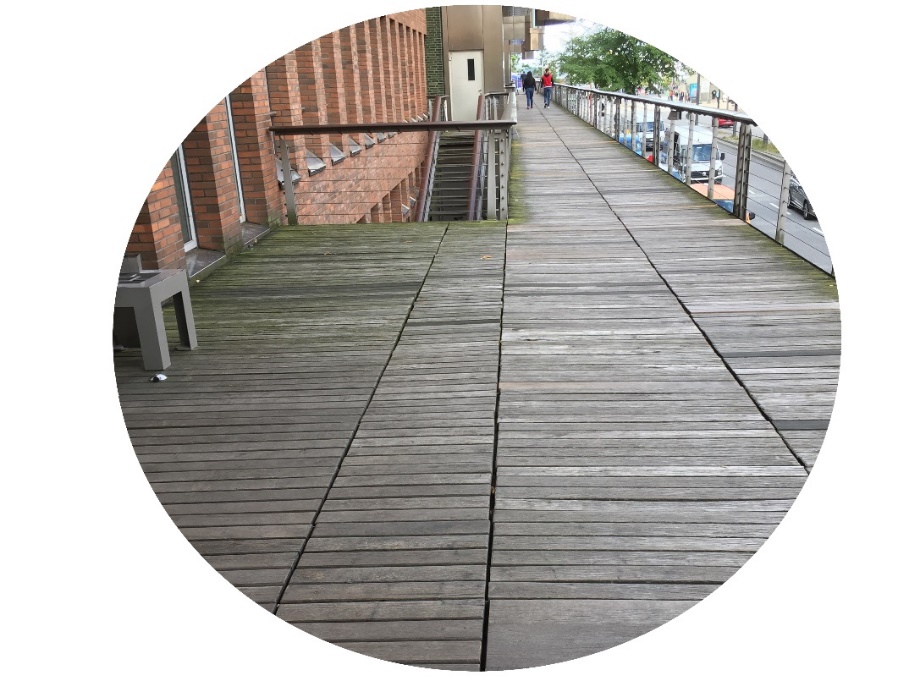 RAJAT & 
REUNA-ALUEET
VÄYLÄT
ALUEET
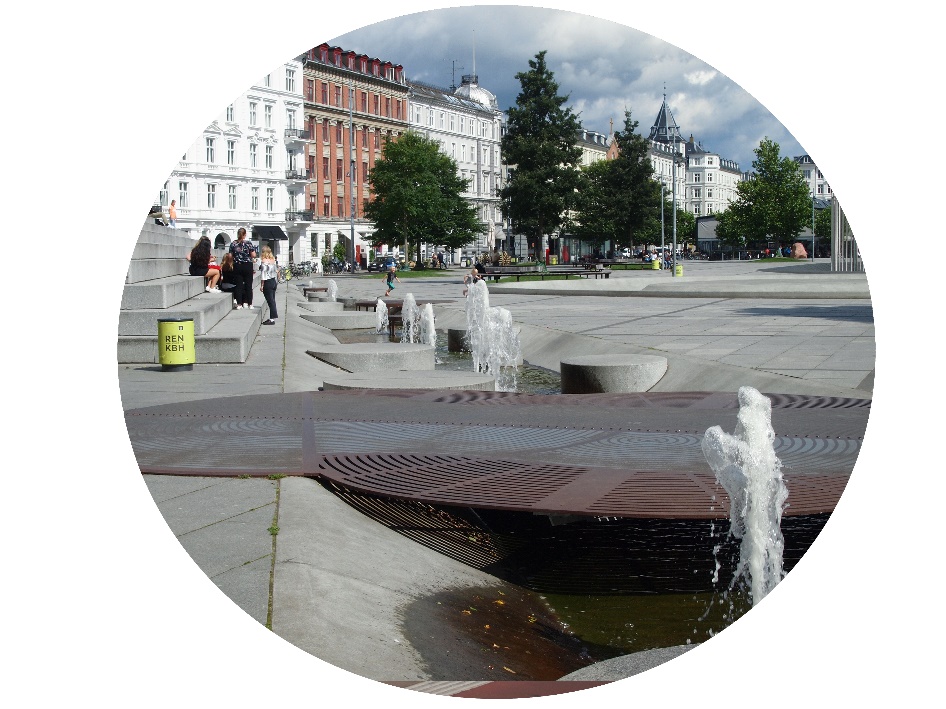 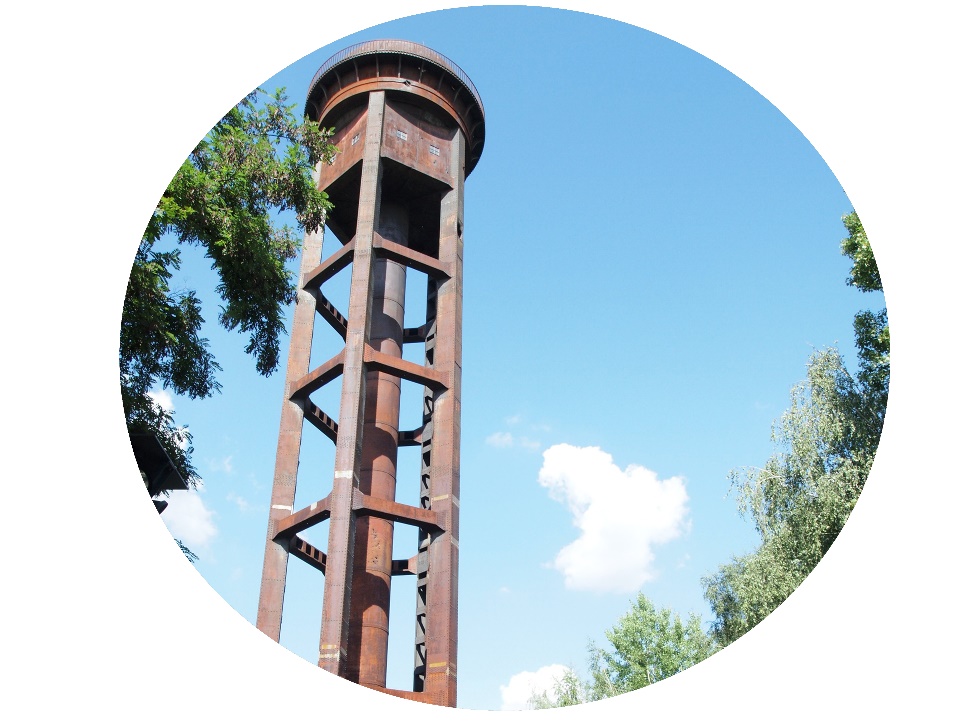 KAUPUNKITILAN 
JÄSENTYMINEN 
MIELIKUVAKARTTANA 
Kevin Lynch /
Image of the City (1960)
MAAMERKIT
SOLMUKOHDAT
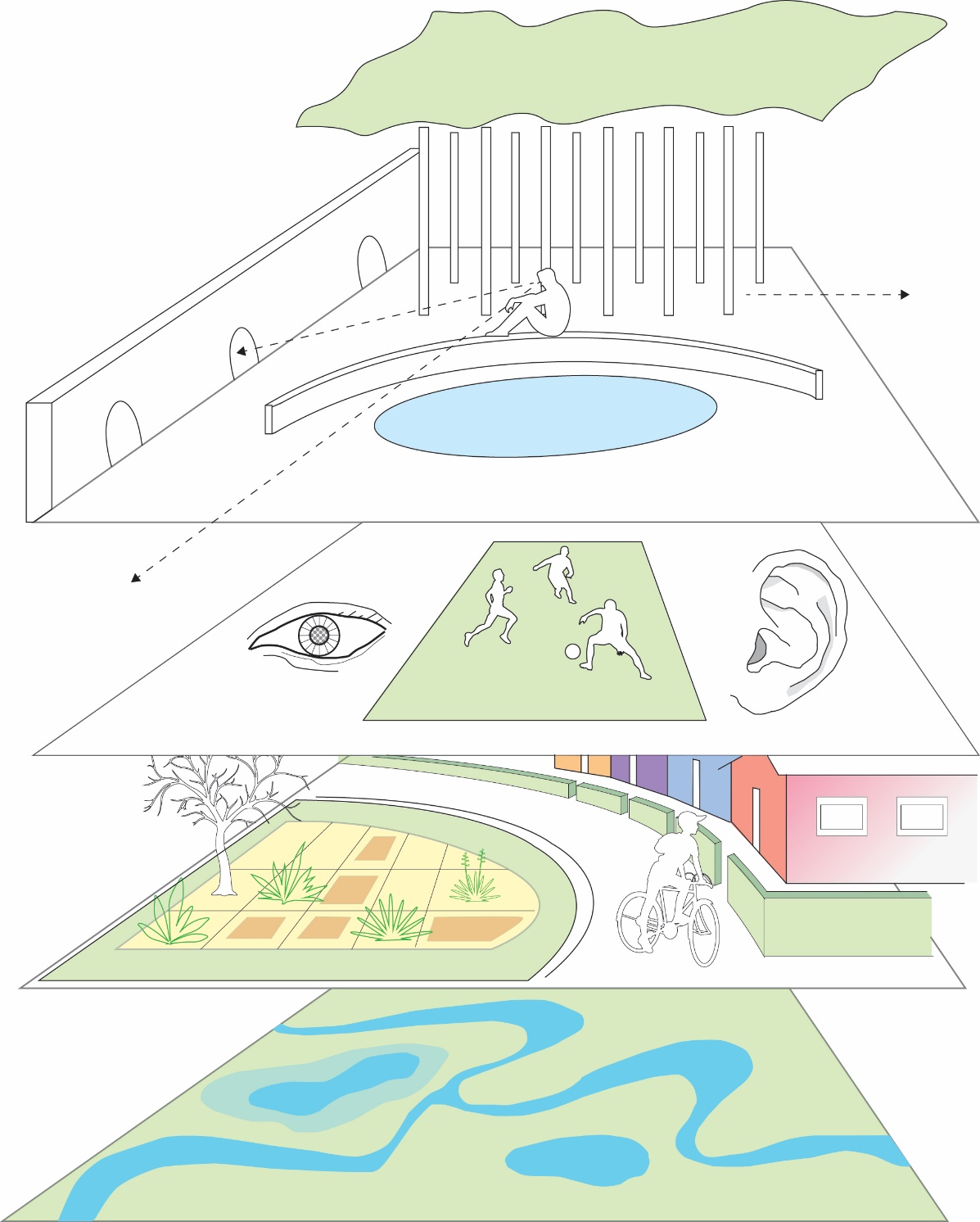 VISUAALINEN,
ESTEETTINEN, 
KOLMIULOTTEINEN
KEHOLLINEN & SOSIAALINEN
HISTORIALLINEN, YHTEISKUNNALLINEN
EKOLOGIA JA KESTÄVYYSNÄKÖKULMA
ERILAISET TAVAT HAHMOTTAA KAUPUNKITILAA
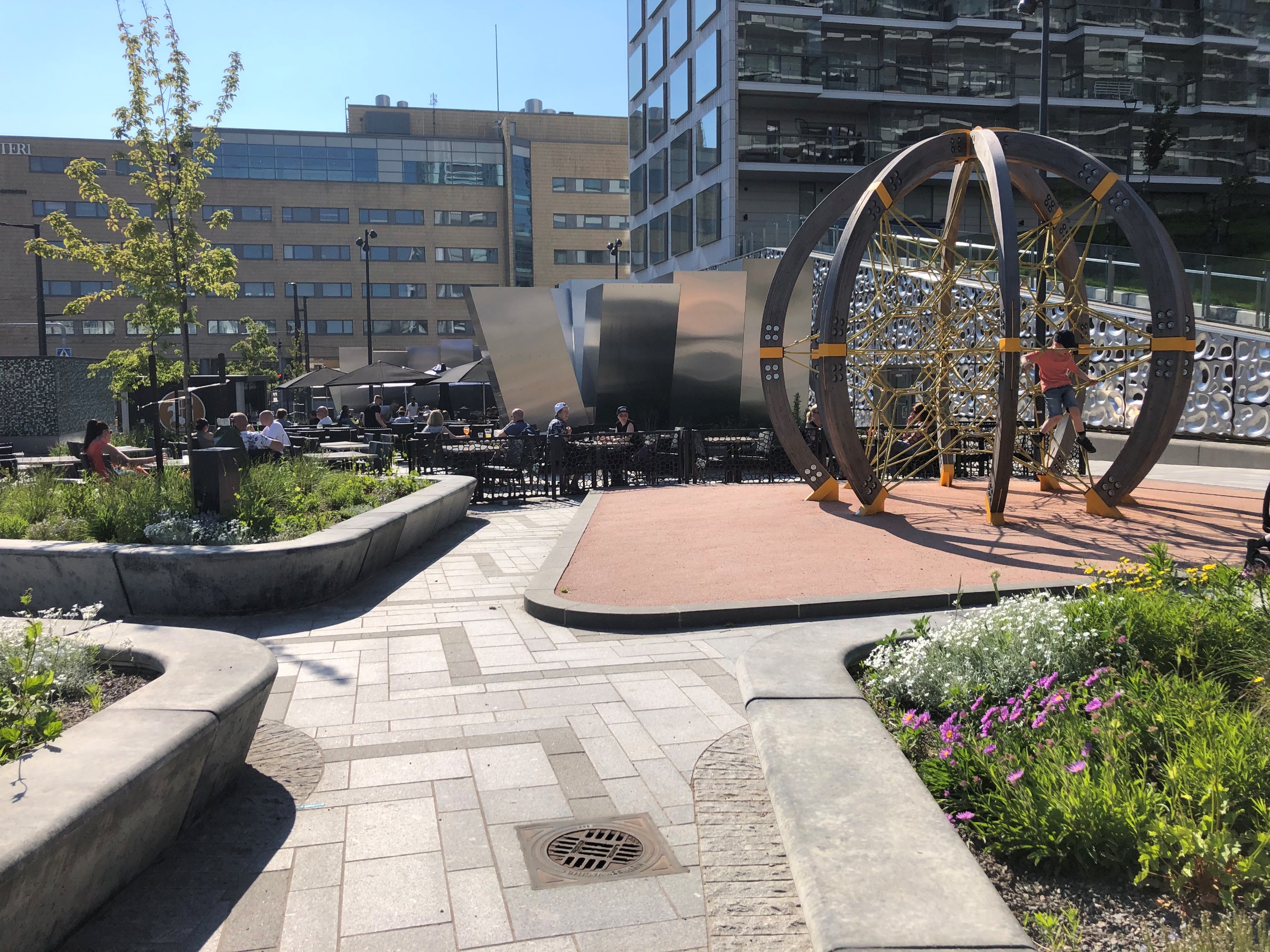 TAUKO!
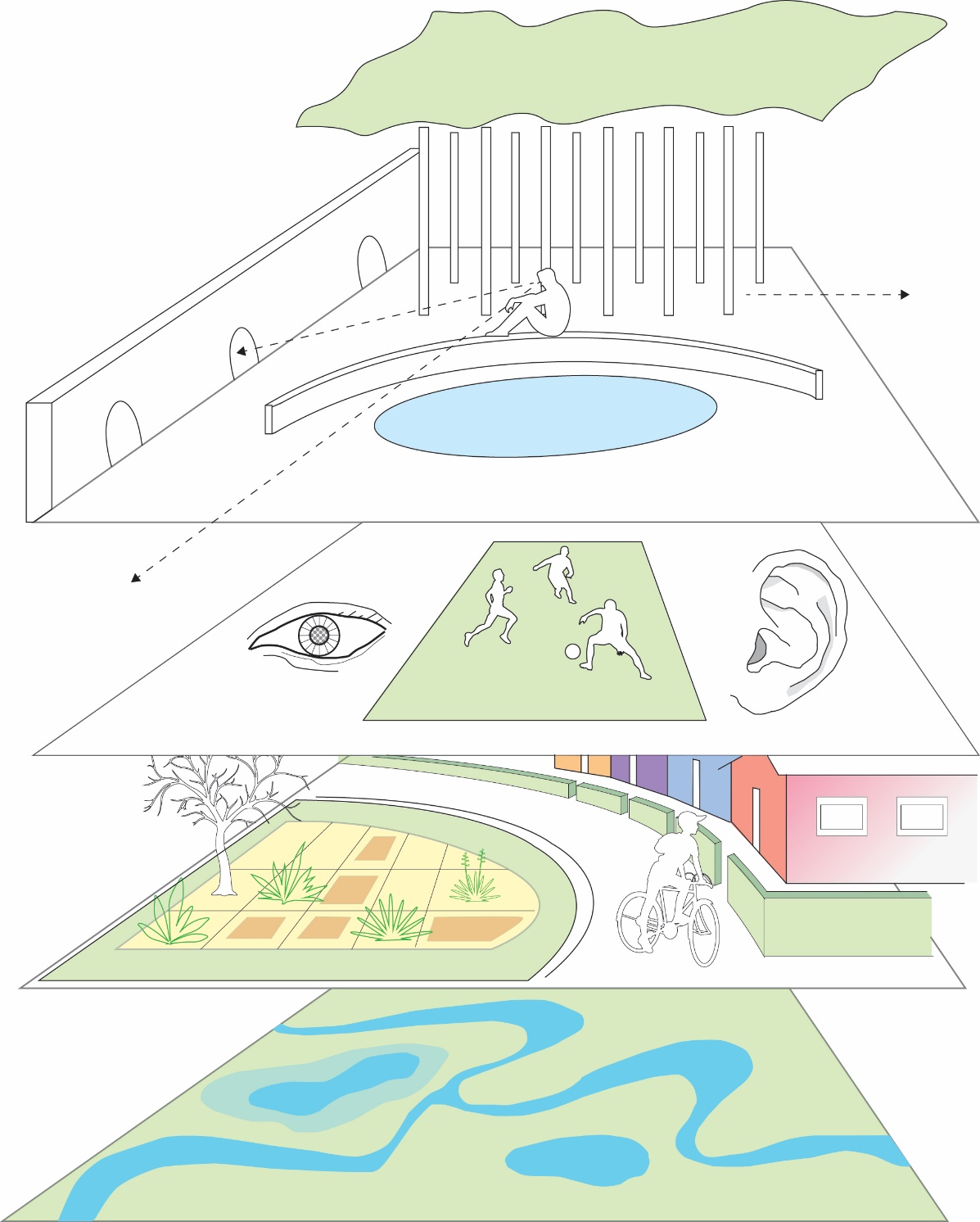 VISUAALINEN,
ESTEETTINEN, 
KOLMIULOTTEINEN
KEHOLLINEN & SOSIAALINEN
HISTORIALLINEN, YHTEISKUNNALLINEN
EKOLOGIA JA KESTÄVYYSNÄKÖKULMA
ERILAISET TAVAT HAHMOTTAA KAUPUNKITILAA
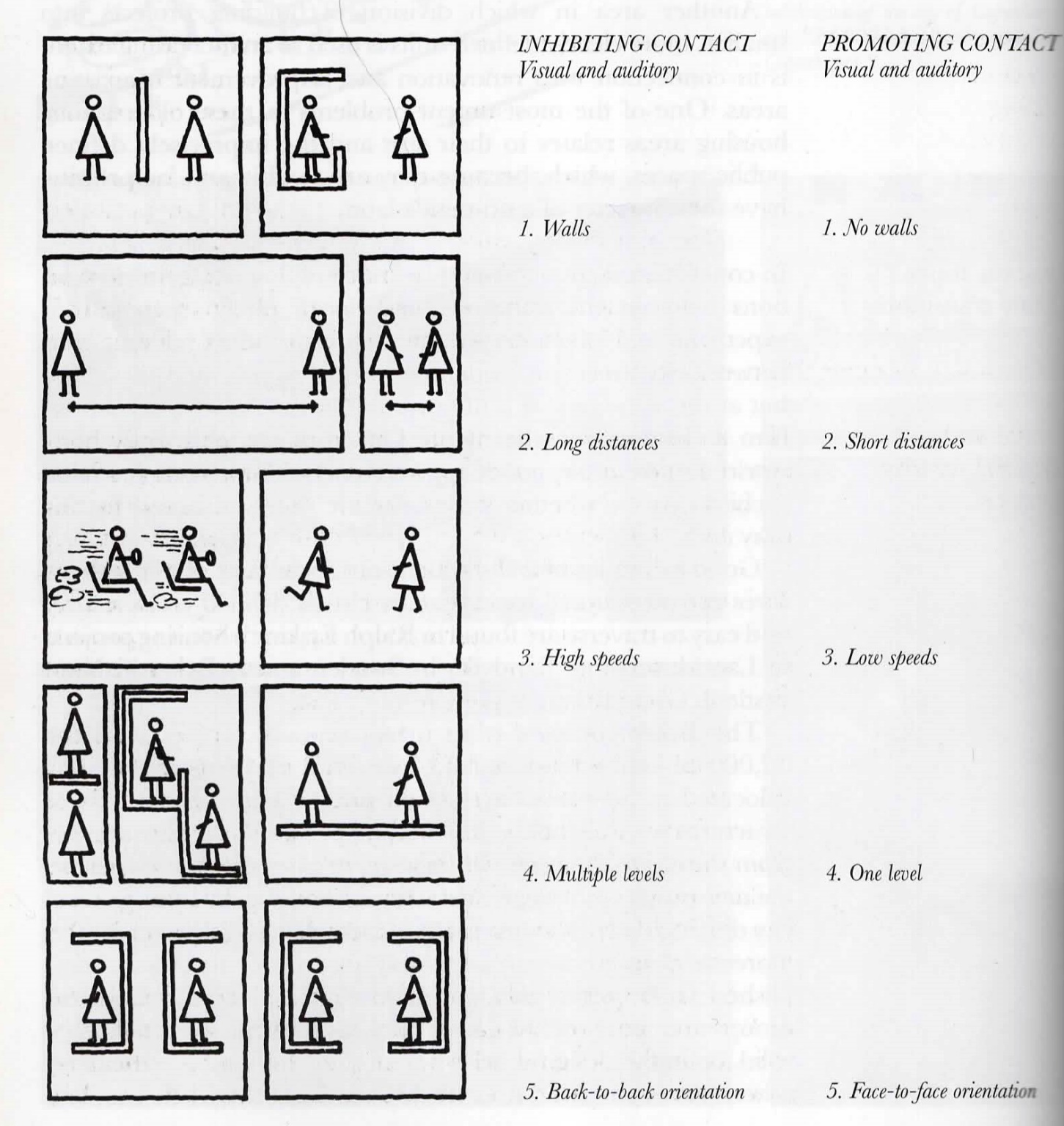 Kohtaamisen mahdollistaminen kaupunkitilassa suunnittelulla
Jan Gehl / 
Life between buildings (2006)
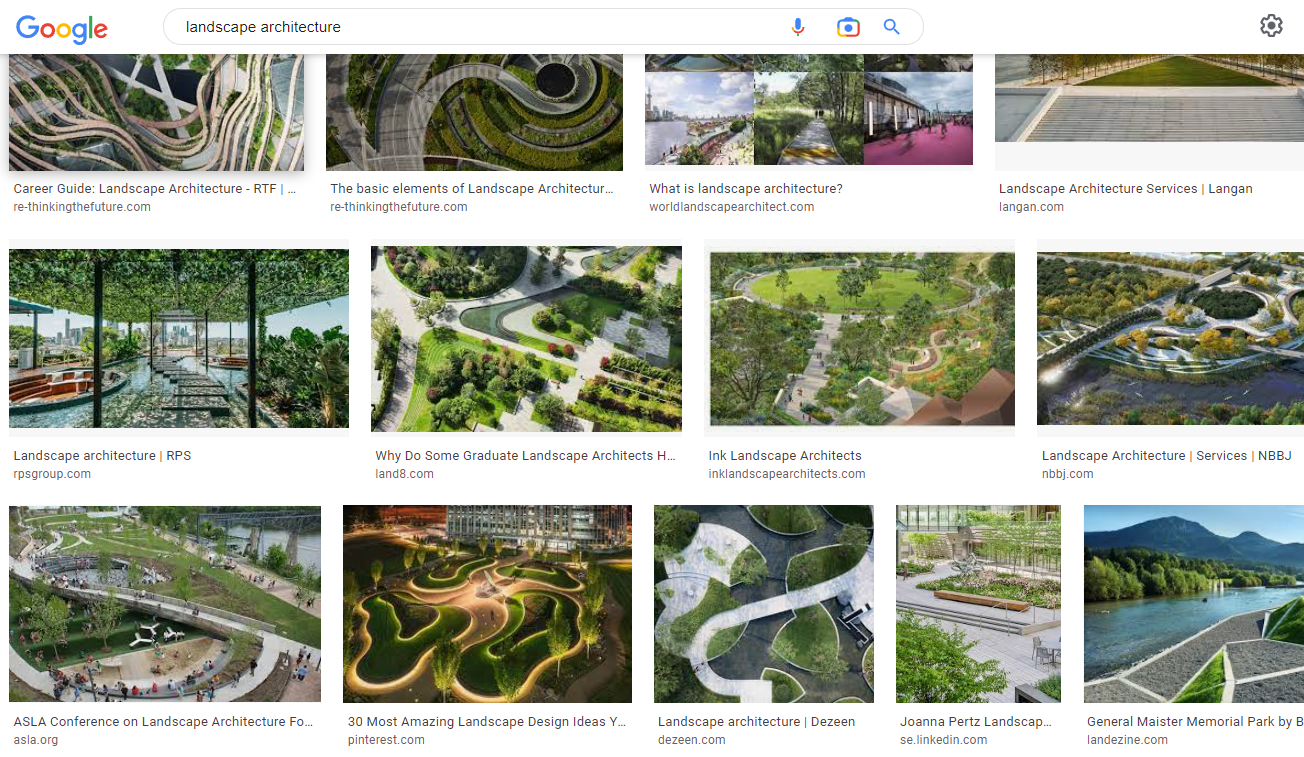 NÄKÖAISTIN YLIVOIMA
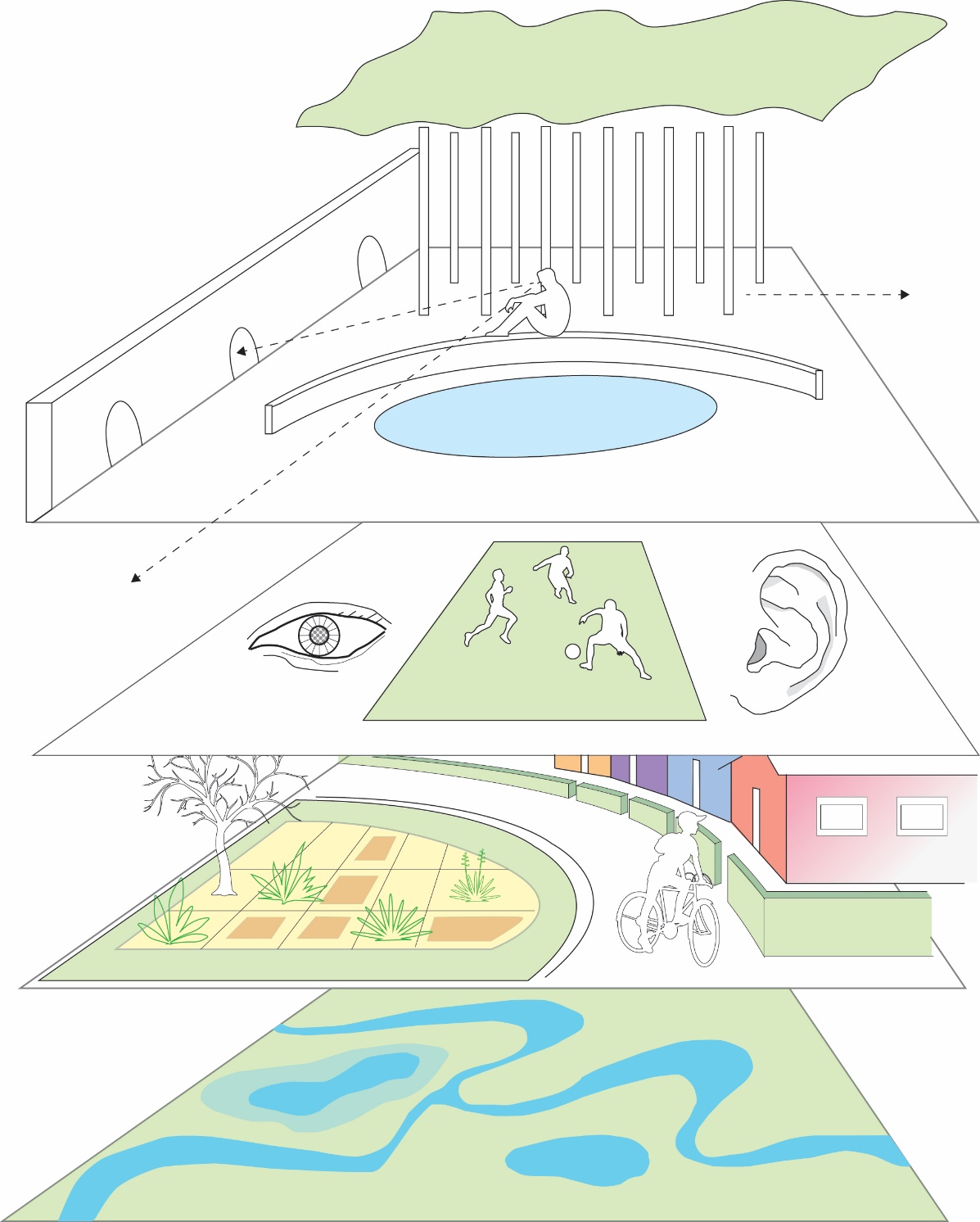 VISUAALINEN,
ESTEETTINEN, 
KOLMIULOTTEINEN
KEHOLLINEN & SOSIAALINEN
HISTORIALLINEN, YHTEISKUNNALLINEN
EKOLOGIA JA KESTÄVYYSNÄKÖKULMA
ERILAISET TAVAT HAHMOTTAA KAUPUNKITILAA
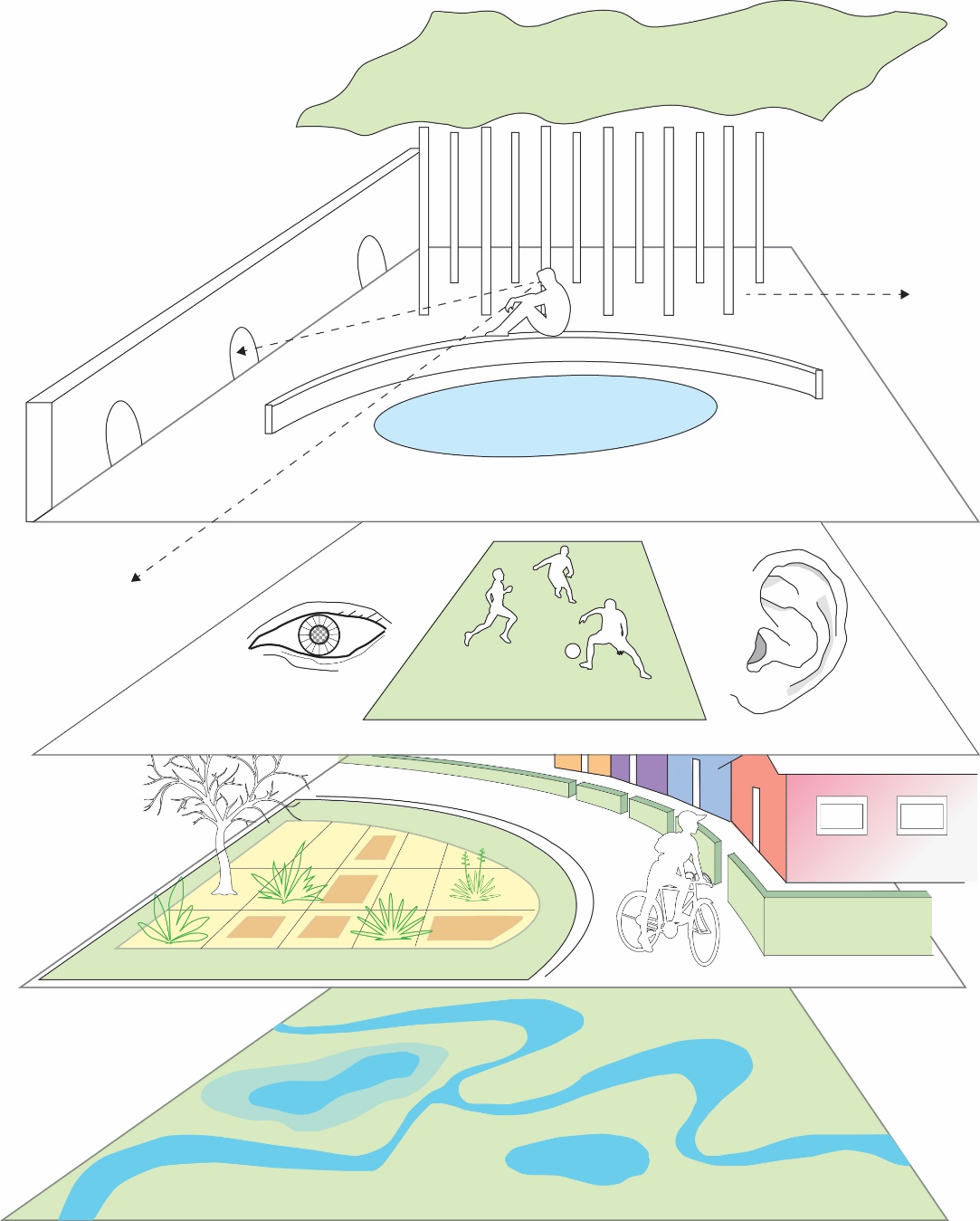 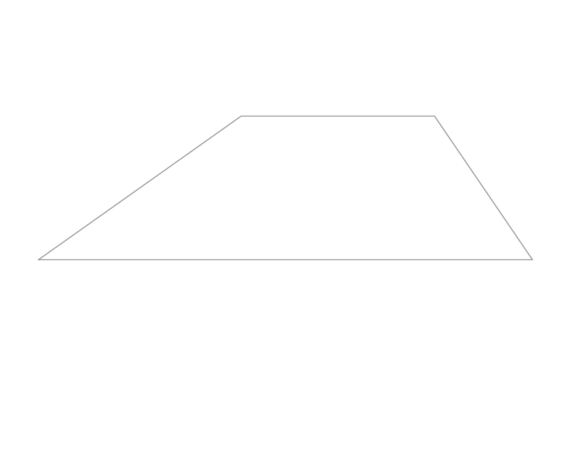 +
?
OMA NÄKÖKULMASI? JOKIN NÄISTÄ VAI EDELLISTEN SYNTEESI? VAI ”VIIDES ULOTTUVUUS” ?
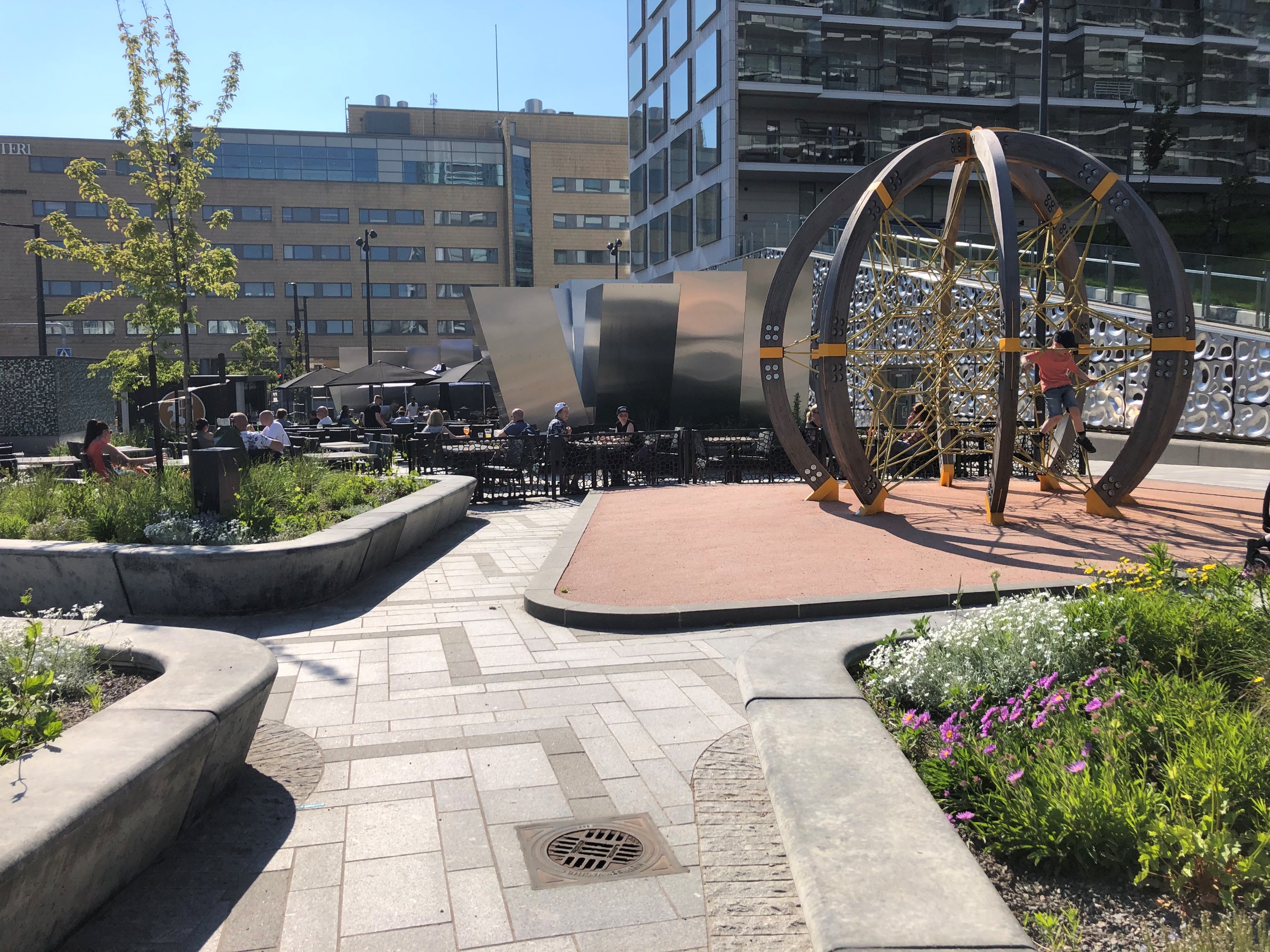 TAUKO!
[Speaker Notes: -]
OPPIMISTEHTÄVÄ 3
OHJEISTUS

MyCoursesista löytyy luennon teemoja käsitteleviä erilaisia lähteitä.

Valitse listalta kaksi itseäsi kiinnostavaa lähdettä ja perehdy niihin parin seuraavan viikon ajan. 

Voit myös ehdottaa minulle omia lähteitä aihepiiriin liittyen.

Lähteiden ei tarvitse olla kirjallisia.
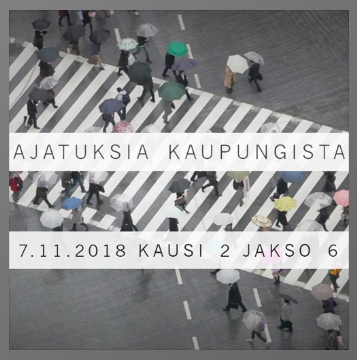 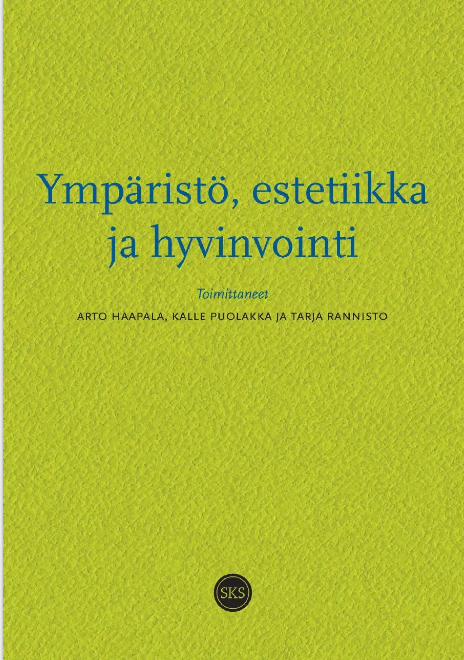 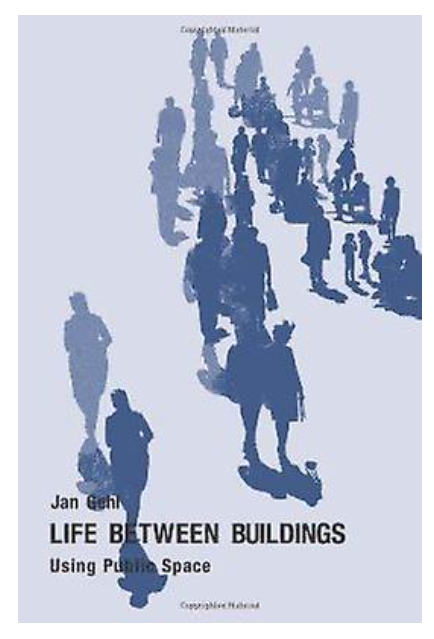 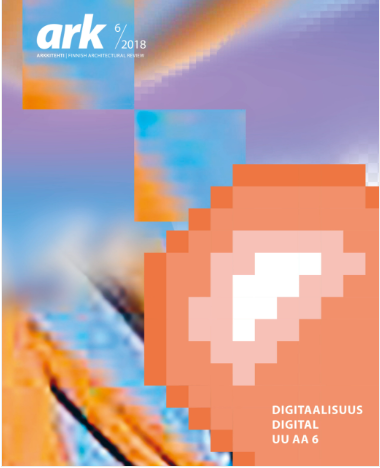 OPPIMISTEHTÄVÄ 3
OHJEISTUS


Laadi lyhyt esitys (10-15 min) lähteiden sisällöstä.

Voit viitata vain yhteen lähteistä tai molempiin niistä. 

Rajaa tarkastelu omista lähtökohdistasi mielestäsi lähteiden keskeisimpään sisältöön. 

Esittele koosteesi muulle ryhmälle torstaina 13.10.2022
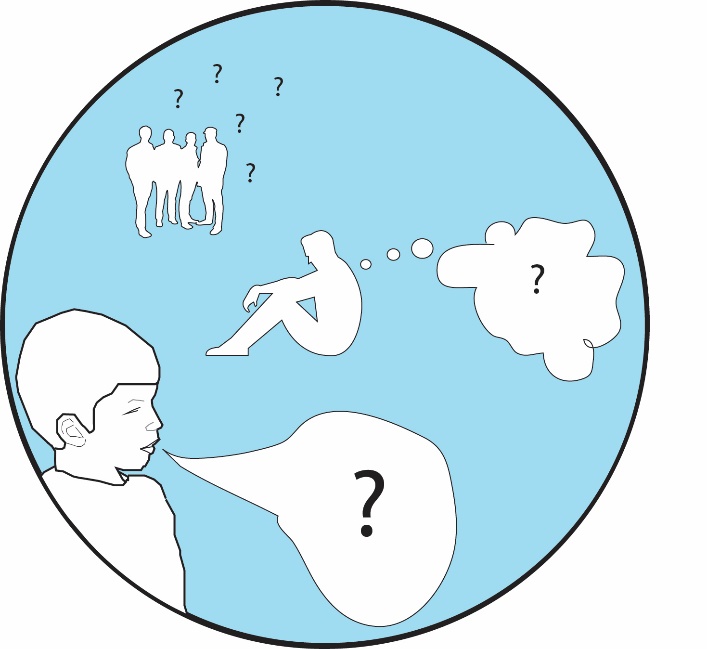 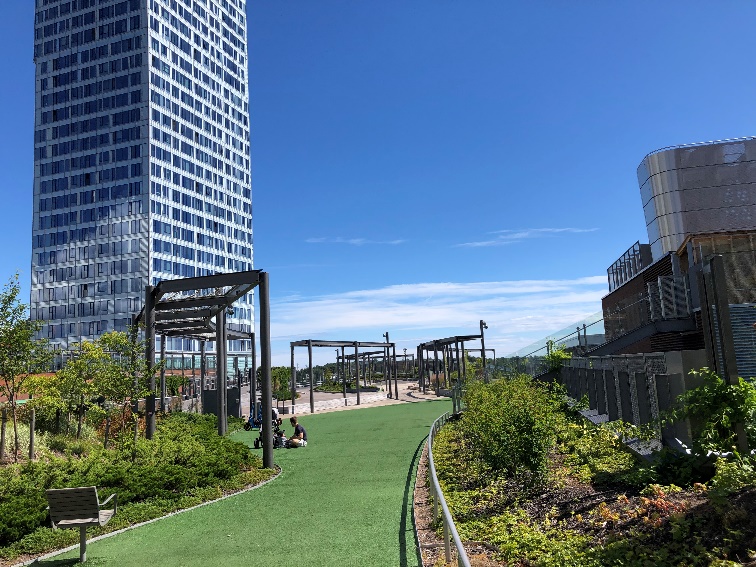 OPPIMISTEHTÄVÄ 3
OHJEISTUS

Kytke lähteiden sisältöä samalla yhteen läpikäydyistä maastokohteista:

Miten lähteiden ajatukset näkyvät kohteessa? 

Miten ne voisivat näyttäytyä alueella?
 
Ovatko alueen suunnitteluratkaisut lähteiden ajatusten kanssa ristiriidassa?

Jos ovat, niin miten? 

Esitystapa ja media vapaa 

Muista erotella omat ajatukset ja lainattu tieto.
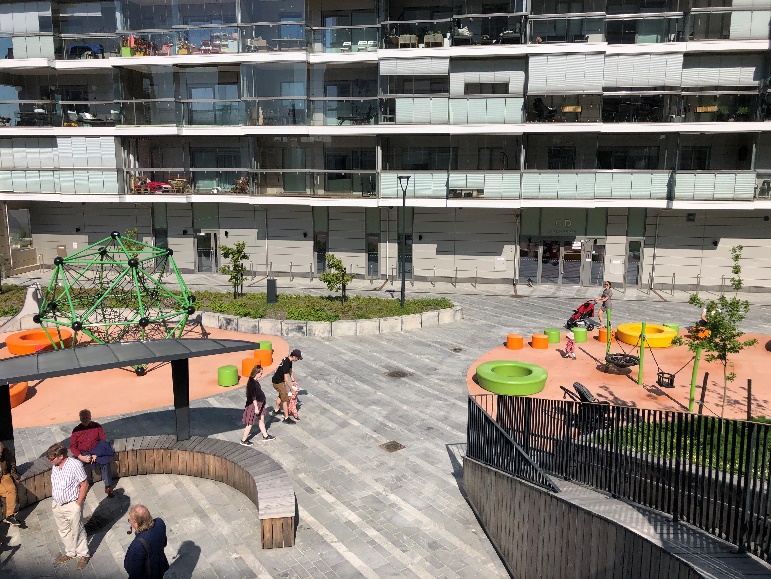 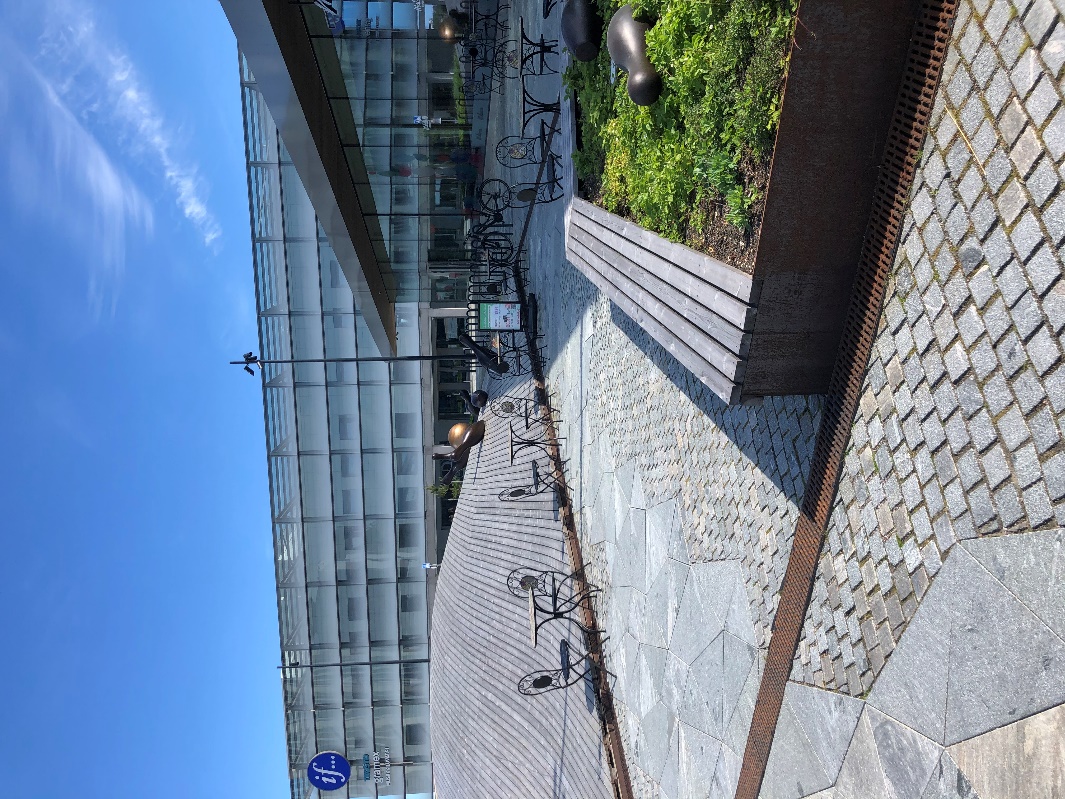 OPPIMISTEHTÄVÄ 3
OHJEISTUS

Palauta oppimistehtäväsi MyCoursesin alustalle keskiviikkoon 12.10.2022 klo 16 mennessä. 

Valmistaudu esittelemään koosteesi torstaina 13.10.2022 ryhmälle.

Jokainen opiskelija laatii esitysten aikana muistiinpanoina kommentit vähintään kahteen muuhun työhön. 

Ohjeet tehtävästä tulevat MyCoursesiin tällä viikolla.
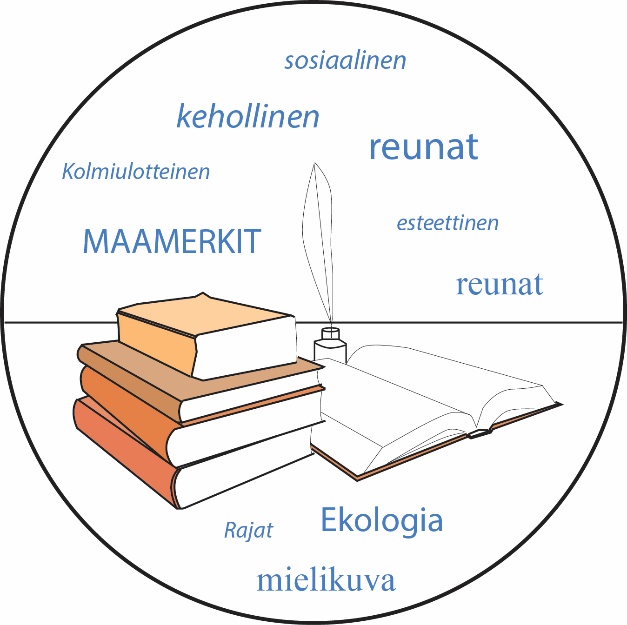 OPPIMISTEHTÄVÄ 3
TAVOITTEET

Suunnittelijanäkökulman vahvistaminen monikanavaisesti:
Intuitiivinen maastokokemus
Teemaan liittyviin lähteisiin perehtyminen
Edellisten pohjalta pohdinta yksin ja ryhmässä
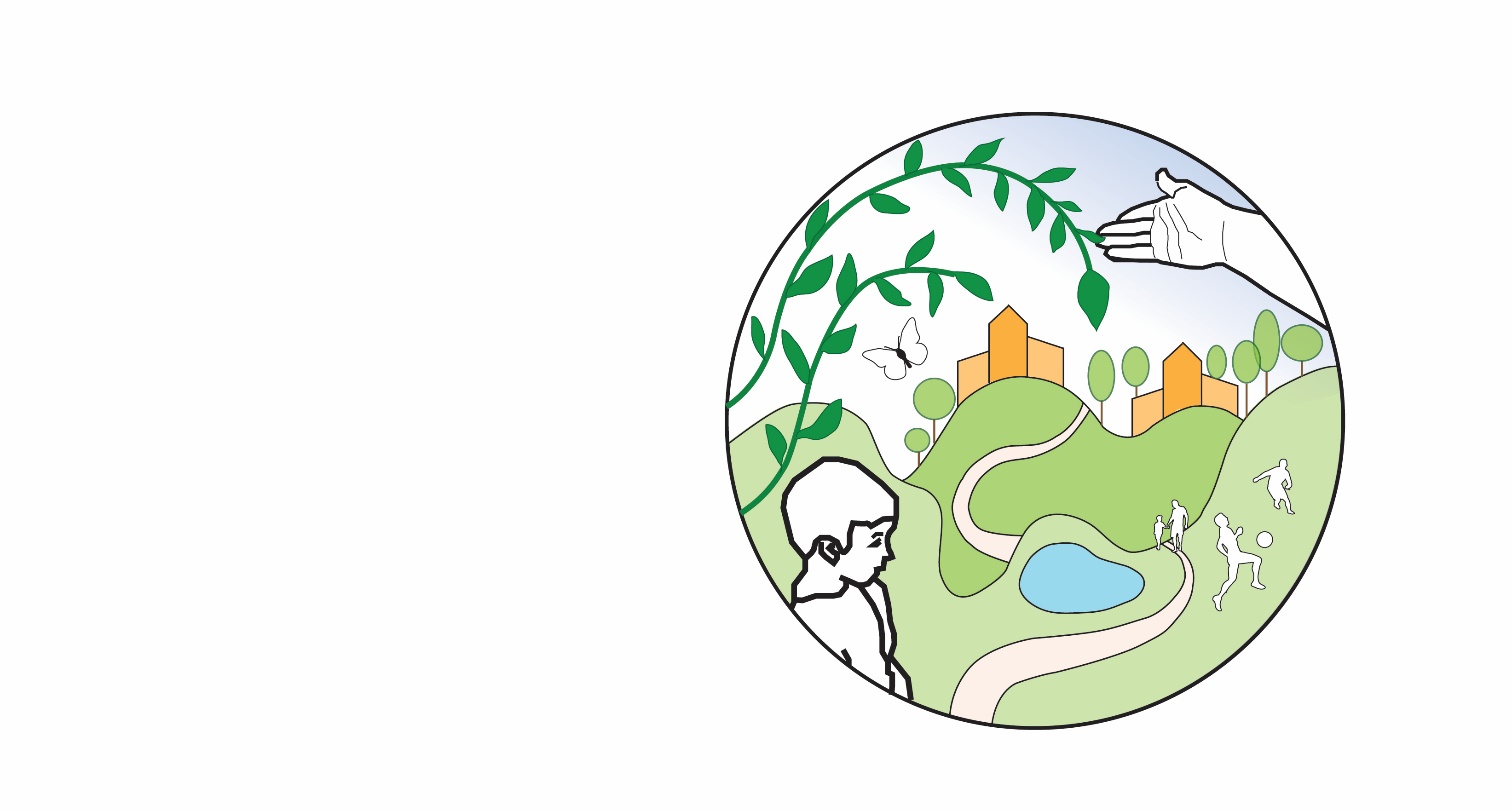 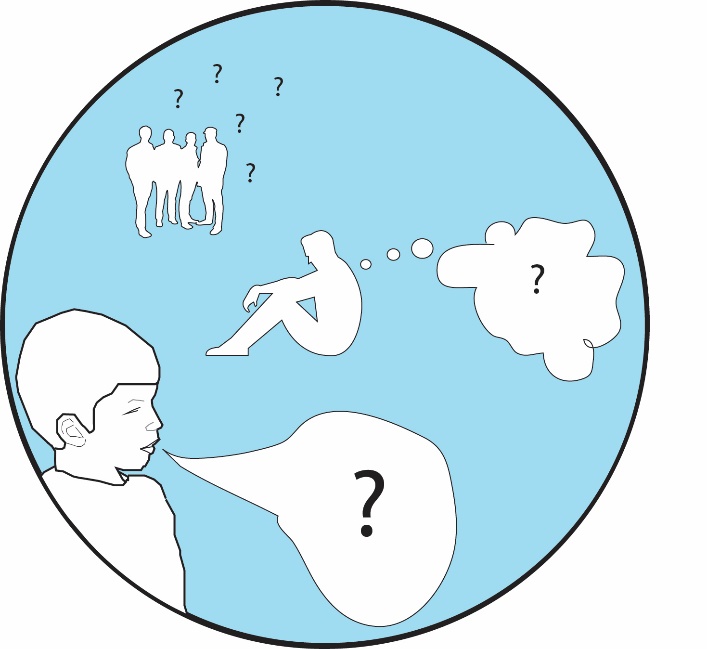 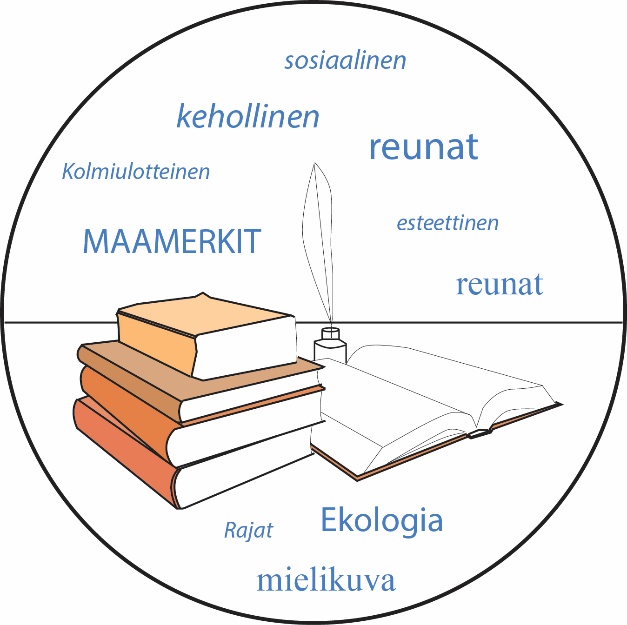 +
+
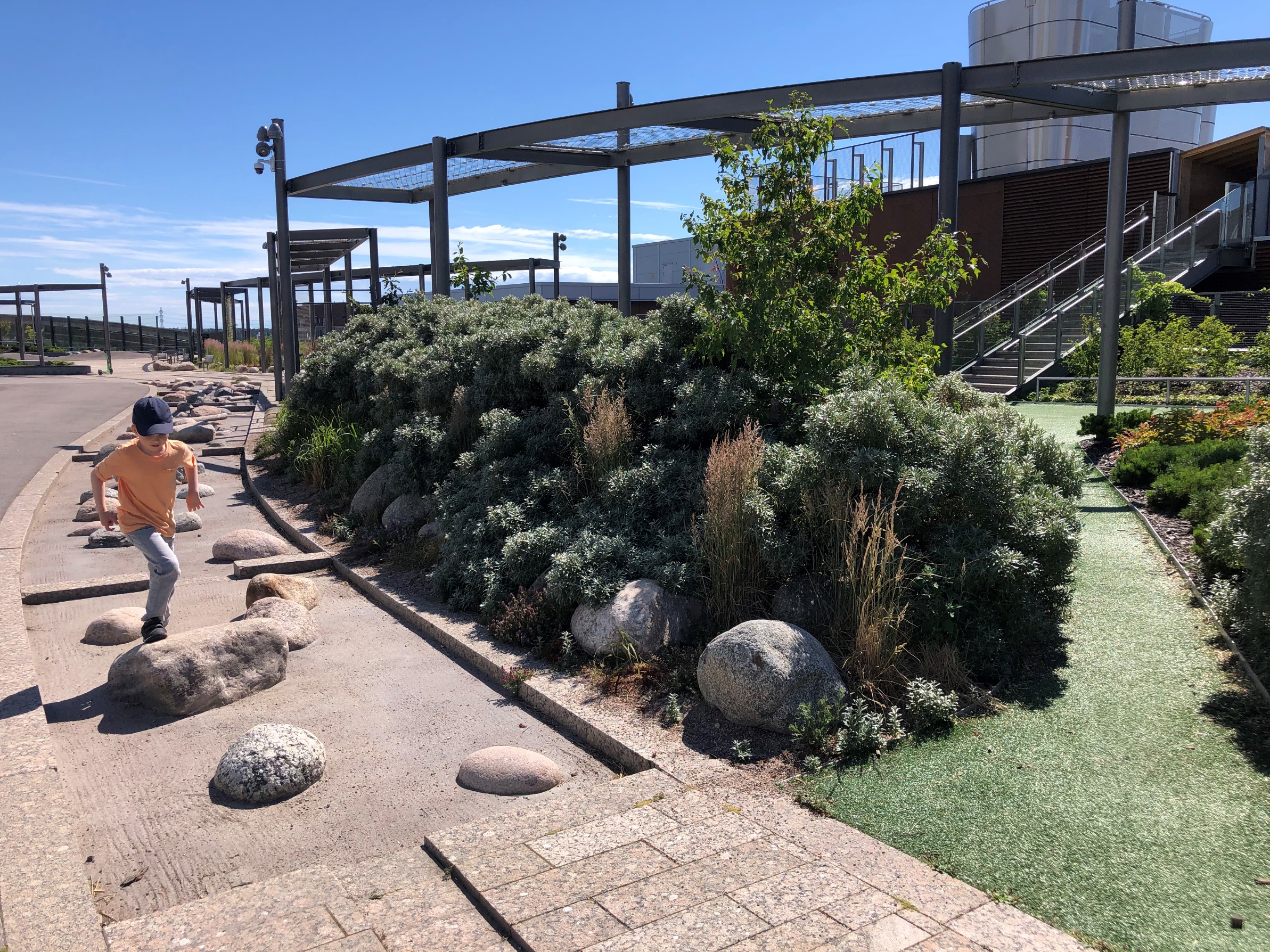 Kysymyksiä?
Nähdään ensi viikolla 
ohjauksessa!